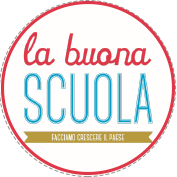 Direzione Generale per lo Studente,
l’integrazione e la Partecipazione
Direzione Generale per interventi
in materia di edilizia scolastica, per la gestionedei fondi strutturali per l’istruzione e l’innovazione digitale
Le periferie sono la “città del futuro”, non in senso estetico ma in quanto “ricche di umanità e quindi di energie”. Spetta proprio alla scuola raccogliere queste energie e farle emergere. 

Stefania Giannini
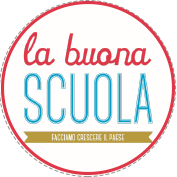 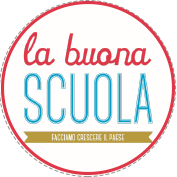 LA SCUOLA PUÒ E DEVE SVOLGERE UN RUOLO DECISIVO NELLE NOSTRE PERIFERIE PER COMBATTERE IL DISAGIO E OFFRIRE NUOVE OPPORTUNITÀ DI CRESCITA CULTURALE, DI SOCIALITÀ E DI CONDIVISIONE.
LA SCUOLA DEVE COMBATTERE L’INFELICITÀ 
CHE MINACCIA IL PRESENTE E IL FUTURO DI TANTI NOSTRI RAGAZZI. LO FA OGNI GIORNO MA È NECESSARIO FARE DI PIÙ!
LA SCUOLA DEVE ESSERE LUOGO DI ATTRAZIONE, 
DI ENERGIA, DI PARTECIPAZIONE 
PER CAPOVOLGERE IL FATALISMO E LA RASSEGNAZIONE DELLE GIOVANI GENERAZIONI.
LA SCUOLA E’ UN PONTE TRA LA PERIFERIA E IL MONDO
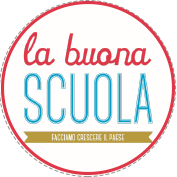 Gli studenti degli istituti scolastici posti nelle aree urbane periferiche spesso subiscono la difficoltà di poter accedere ad iniziative extracurricolari a causa della scarsa presenza di attività che interessano il territorio. 

Le scuole sono chiamate a fare uno sforzo, impegnandosi anche nelle ore non curricolari realizzando iniziative per il territorio.
 
La Scuola è il centro che si apre agli studenti e alle loro famiglie, per essere abitata dai ragazzi oltre i tempi classici della didattica: il pomeriggio, il sabato, nei tempi di vacanza, in luglio e settembre, è una struttura che si deve aprire al quartiere, accogliendo tutti i cittadini e diventando spazio di comunità.
OCCORRE METTERE LA SCUOLA AL CENTRO
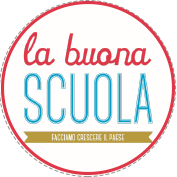 Progetti e Azioni
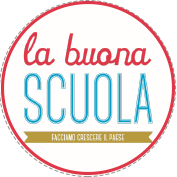 PIU’ 
MUSICA 
MAESTRI!
Organizzazione di corsi di musica per imparare a suonare uno strumento.
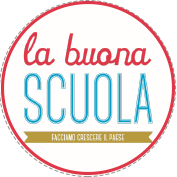 SALTIAMO
GLI OSTACOLI!
Organizzazione di attività sportive pomeridiane nelle scuole (atletica, calcio, arti marziali, danza, pallavolo, etc.).
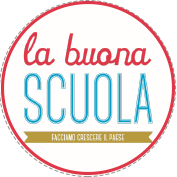 Organizzazione di laboratori artigianali e artistico-espressivi sulla street art e le arti del ‘900. Realizzazione da parte degli studenti di materiali multimediali, cortometraggi, video, fotografia. Cinema e teatro nelle scuole. Attività creative di tinkering e making.

*Tinkering è un metodo educativo laboratoriale, un modo di sperimentare la scienza attraverso attività di costruzione che valorizzano la creatività, l'indagine e l'esplorazione basandosi sulle capacità e le conoscenze degli studenti.
COLORIAMO
IL GRIGIO!
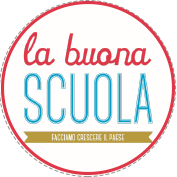 PARLIAMO E 
LEGGIAMO PER IL MONDO!
Organizzazione di corsi per il potenziamento delle lingue straniere e organizzazioni di incontri nelle scuole per la promozione della lettura.
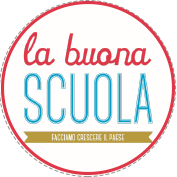 NESSUNO 
RESTA 
INDIETRO!
Organizzazione di corsi di recupero e sostengo nelle scuole con programmi ad hoc rispetto alle esigenze e i bisogni dello studente.
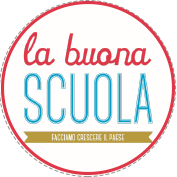 LA LEGGE È 
UGUALE 
PER TUTTI!
Organizzazione di corsi e laboratori per promuovere la legalità.
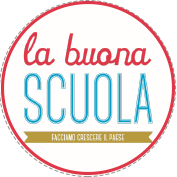 Saranno finanziati i progetti delle scuole, proposti in forma di rete, con il coinvolgimento dei genitori e con un’ampia apertura al territorio, anche realizzati in collaborazione con altri istituti scolastici e con il supporto di partner, enti locali, associazioni presenti sul territorio.
L’UNIONE 
FA LA FORZA!
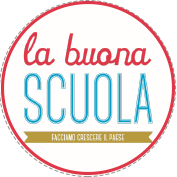 10 MILIONI 
DAI FINANZIAMENTI PREVISTI DALLA LEGGE 440/97 DELL’ANNO 2016

150 MILIONI
I FONDI A 
DISPOSIZIONE
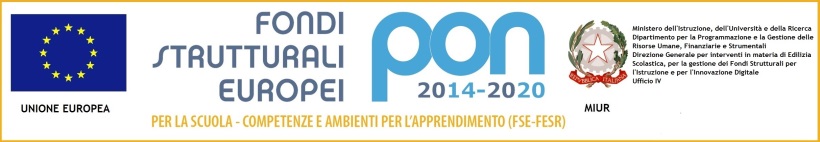 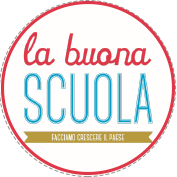 La Buona Scuola
Articolo 1, comma 1, lettere l), m) e n): 
«Le istituzioni scolastiche perseguono diversi obiettivi formativi prioritari: […] prevenzione e contrasto della dispersione scolastica, […] valorizzazione della scuola intesa come comunità attiva, aperta al territorio e in grado di sviluppare e aumentare l’interazione con le famiglie e con la comunità locale […]  e apertura pomeridiana delle scuole».
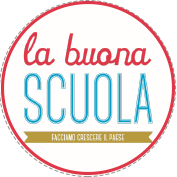 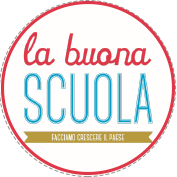 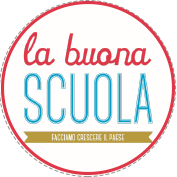